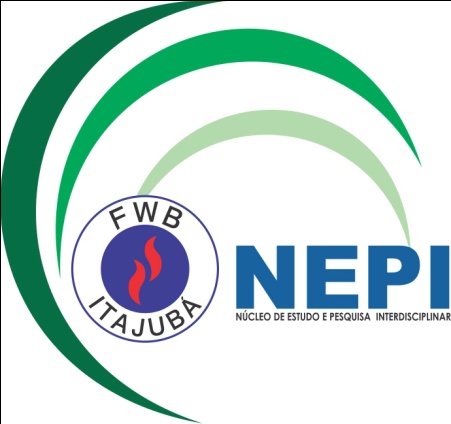 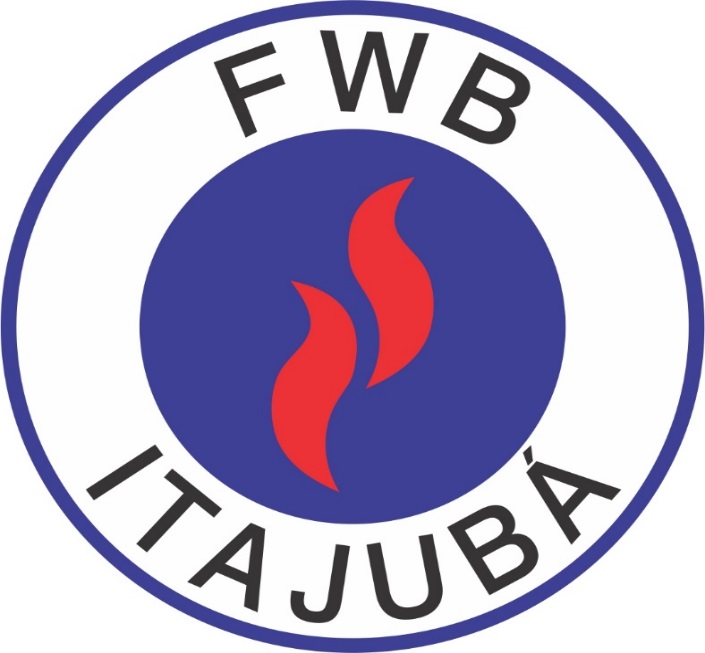 Premiação das Pesquisas de Iniciação Científica FWB - 2021
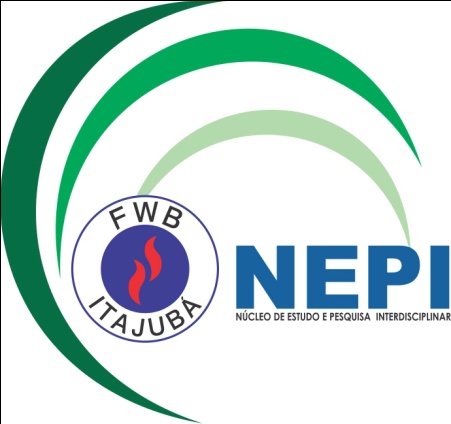 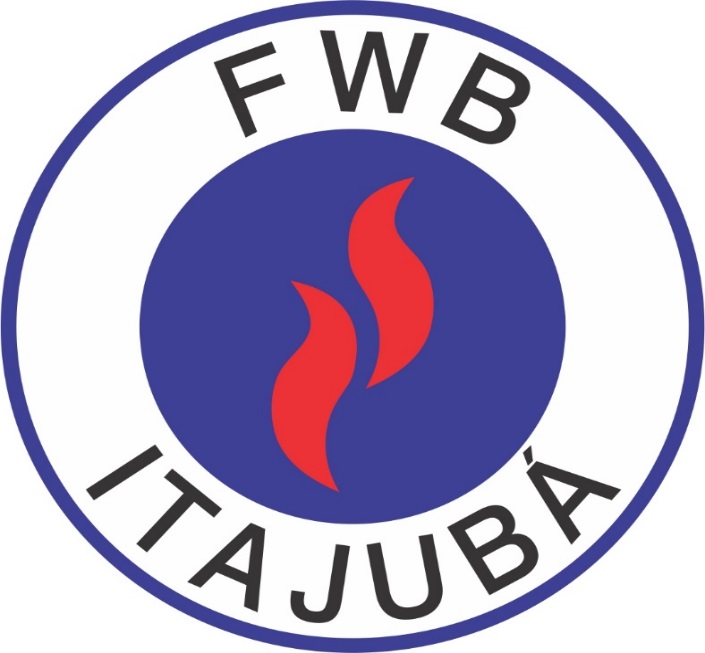 1° LUGAR

PESQUISA: Características da Assistência Obstétrica em uma cidade Sul Mineira

AUTORIA: Mariana Silva Rennó Carneiro e Angélica de Cássia Bitencourt

ORIENTADORA: Profa. Me. Giseli Mendes Rennó
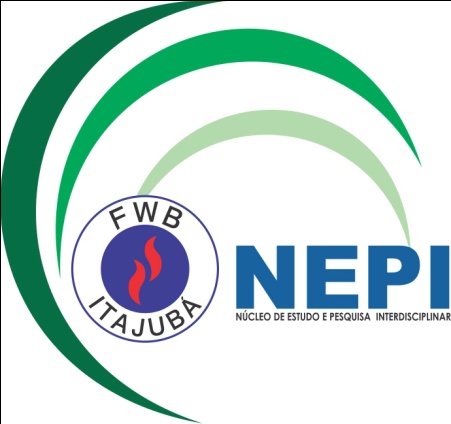 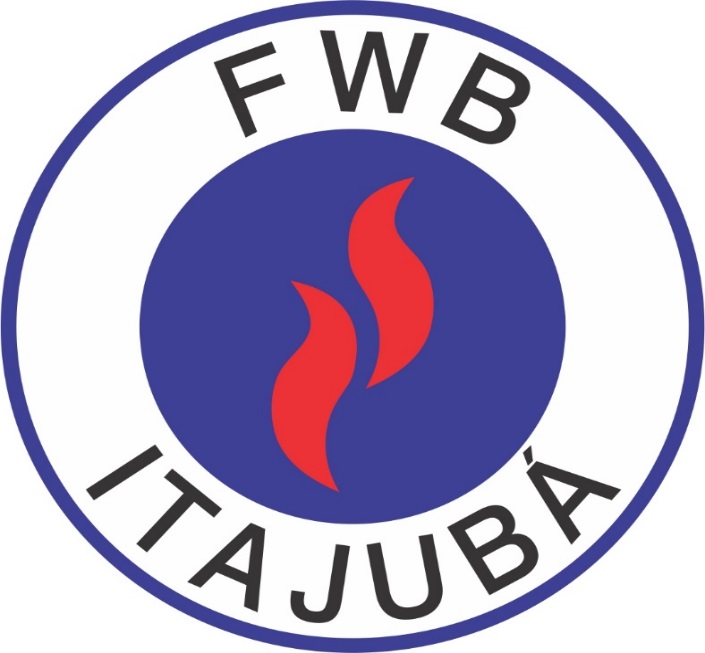 2° LUGAR

PESQUISA: Ensino Prático de Anatomia Humana: percepções dos acadêmicos de enfermagem na manipulação de cadáveres

AUTORIA: José Rubens Caetano de Souza e Pedro Gabriel Campos Ribeiro

ORIENTADORA: Profa. Dra. Gisela Maria Rosas Helou
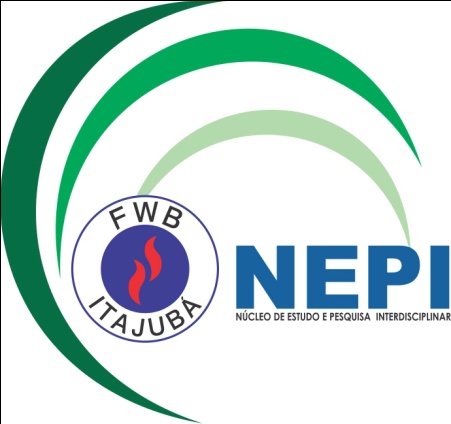 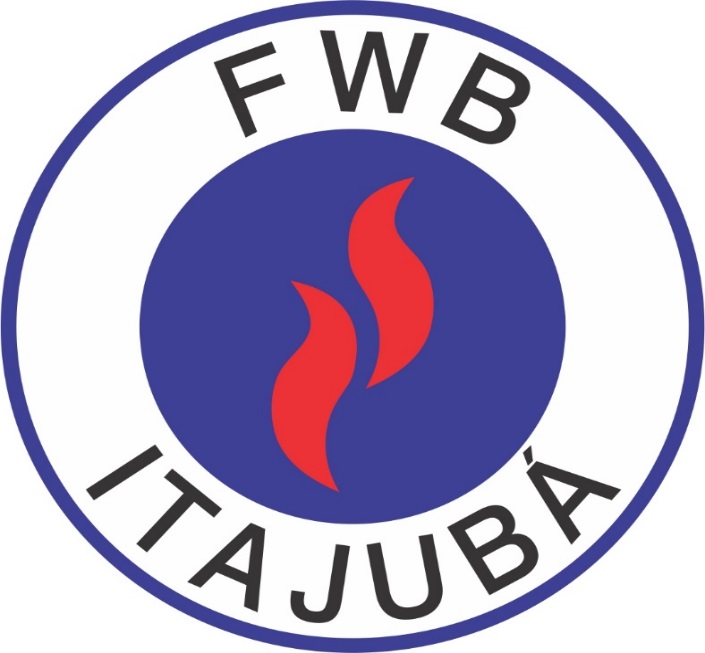 3° LUGAR

PESQUISA: Satisfação e Autoconfiança entre alunos do curso de Graduação em Enfermagem na Simulação Realística

AUTORIA: Ana Lívia Silva e Ana Flávia Ribeiro

ORIENTADORA: Profa. Dra. Cristiane Giffoni Braga